Времена года
Цель: Закрепить знания о временах года, о месяцах каждого времени года, о сезонных изменениях в природе.
Подготовила воспитатель МБДОУ №12 «Ладушка» Бейко О.Н.
Круглый год
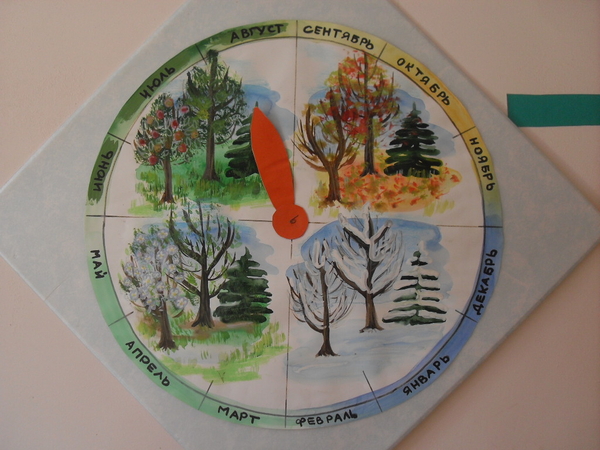 Зима
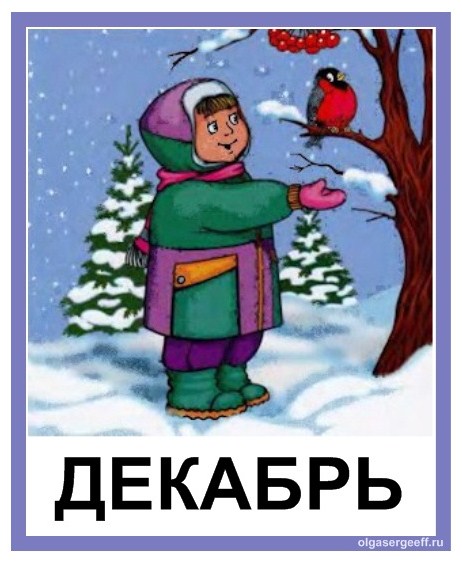 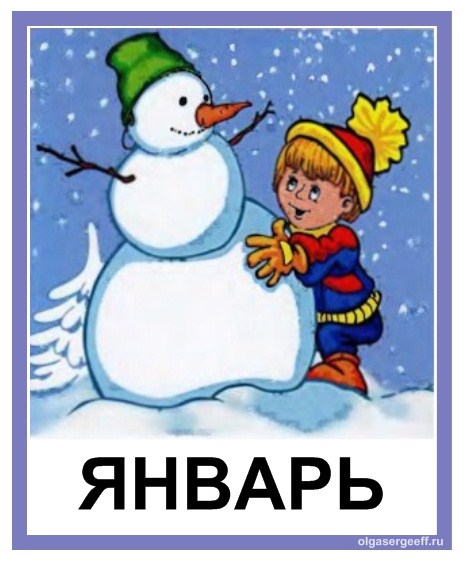 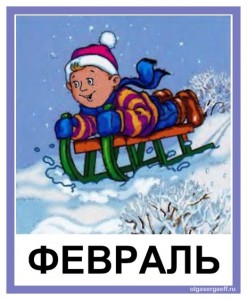 Весна
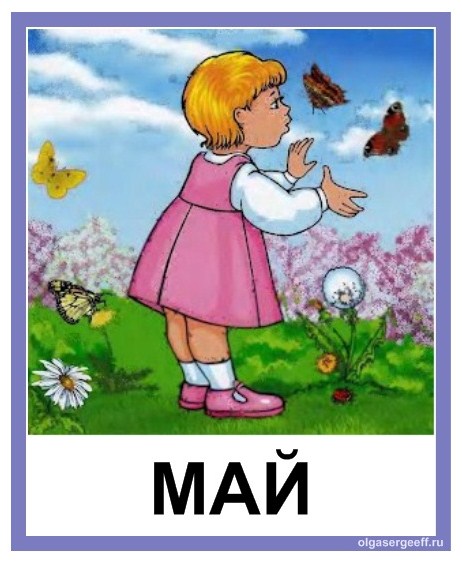 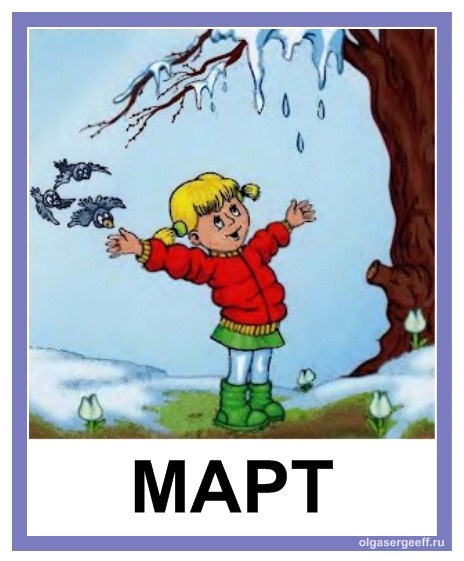 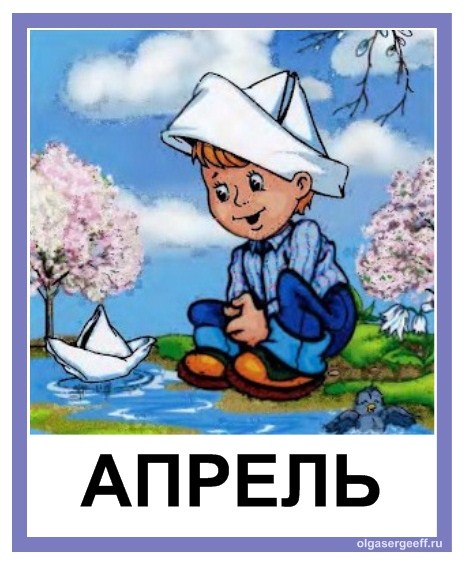 Лето
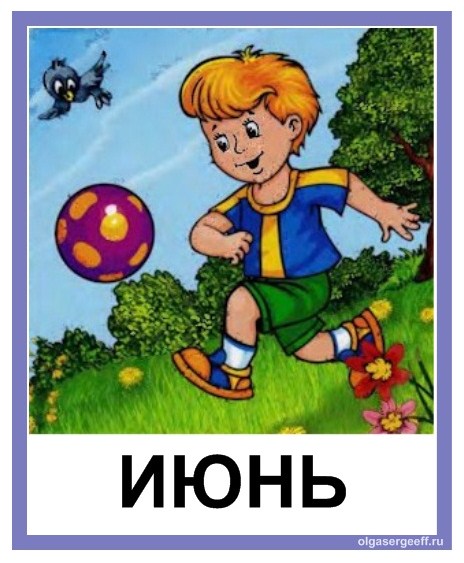 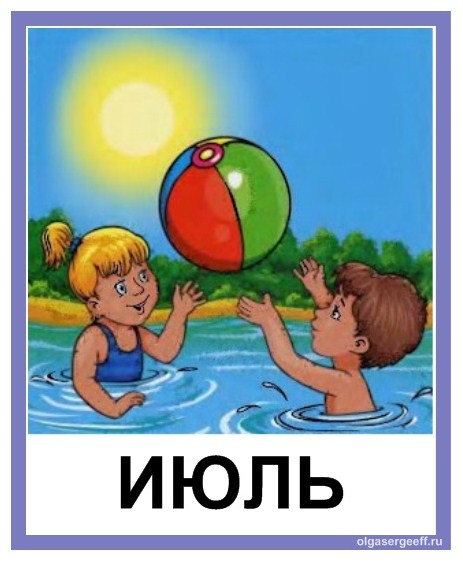 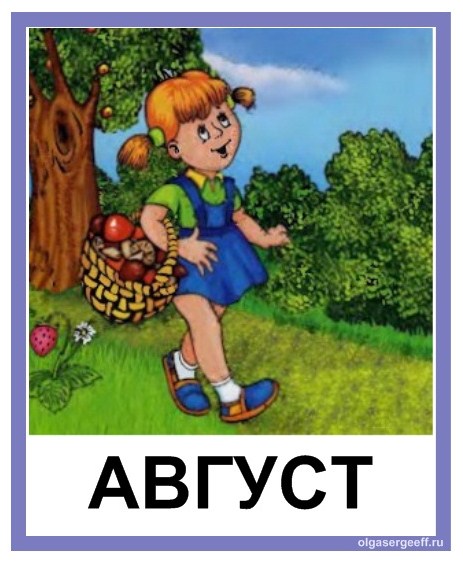 Осень
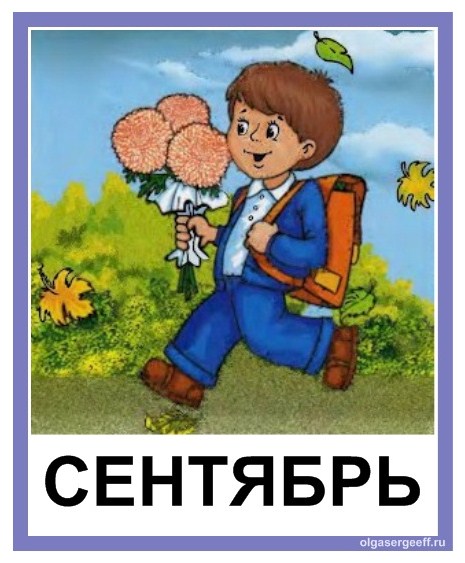 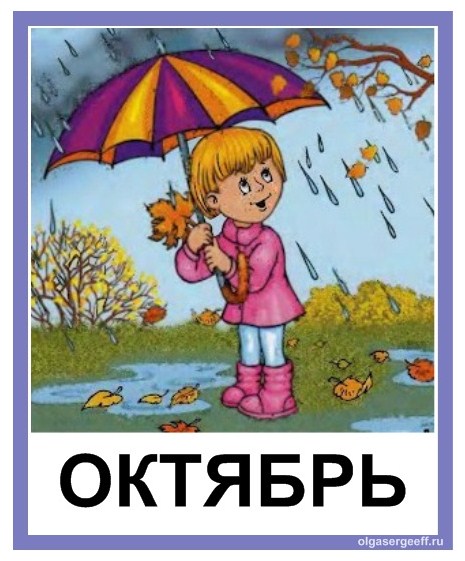 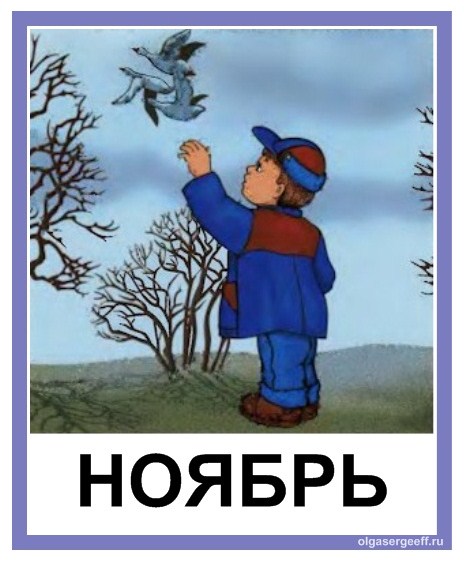